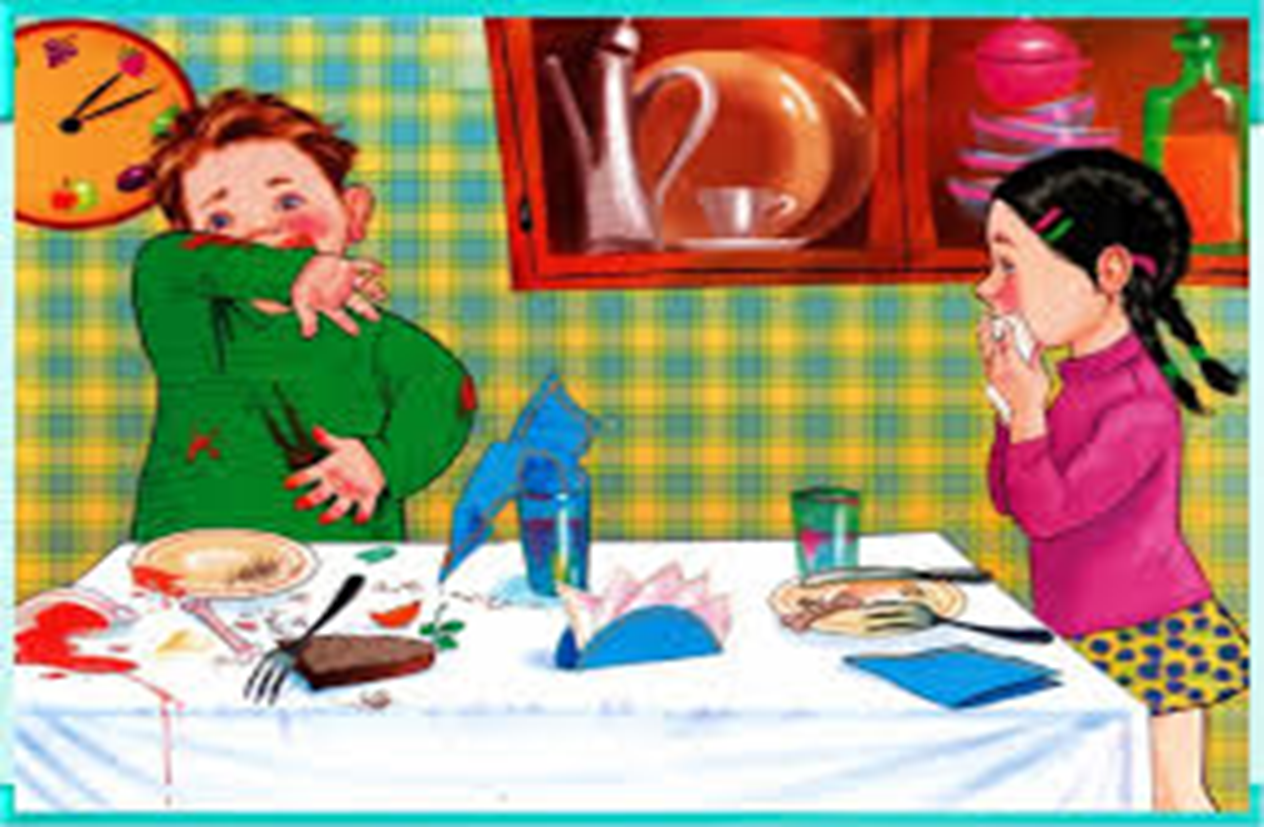 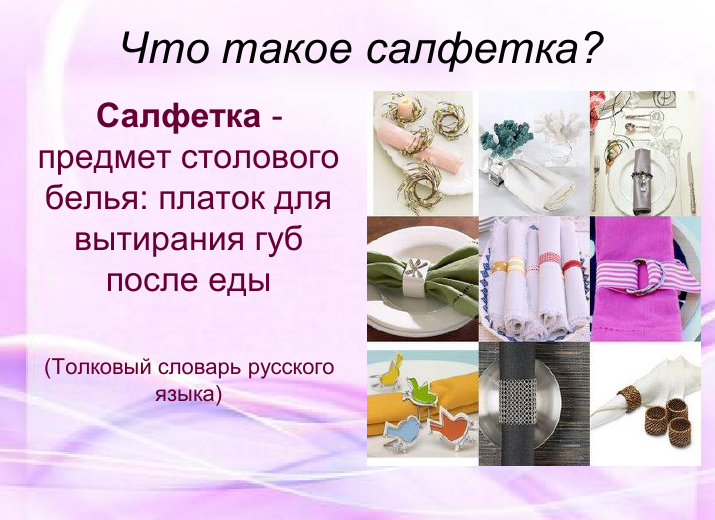 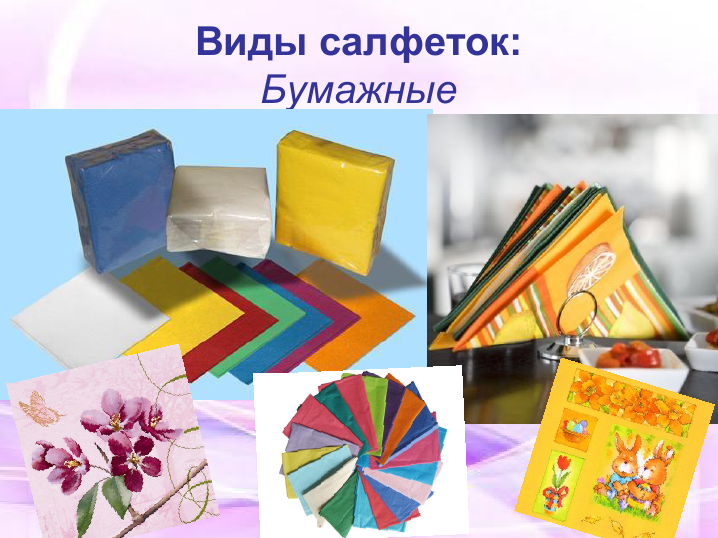 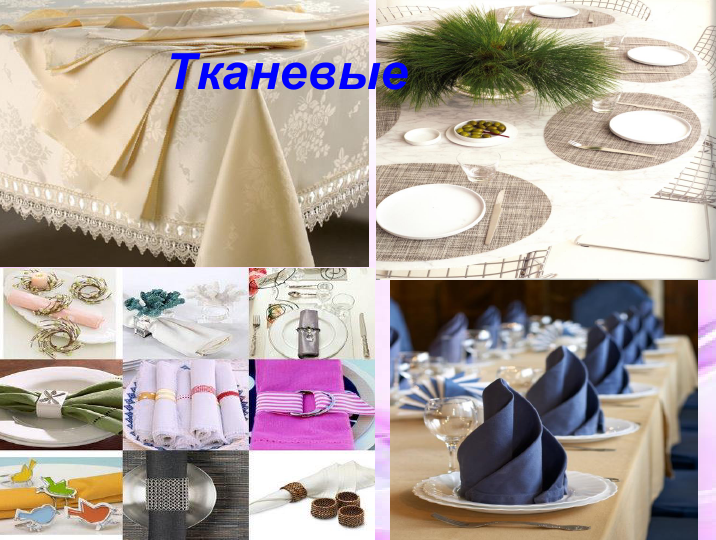 Оформление салфеток
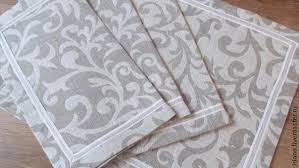 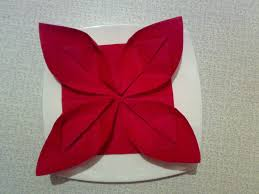 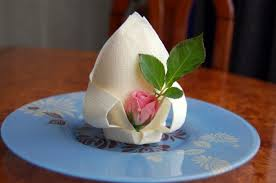 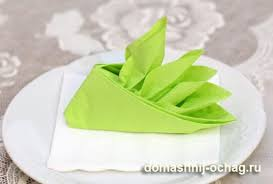 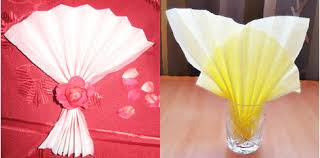 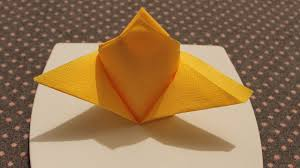 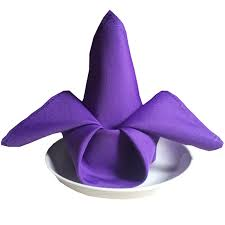 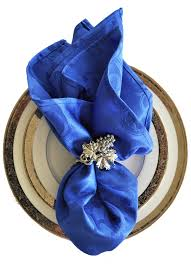 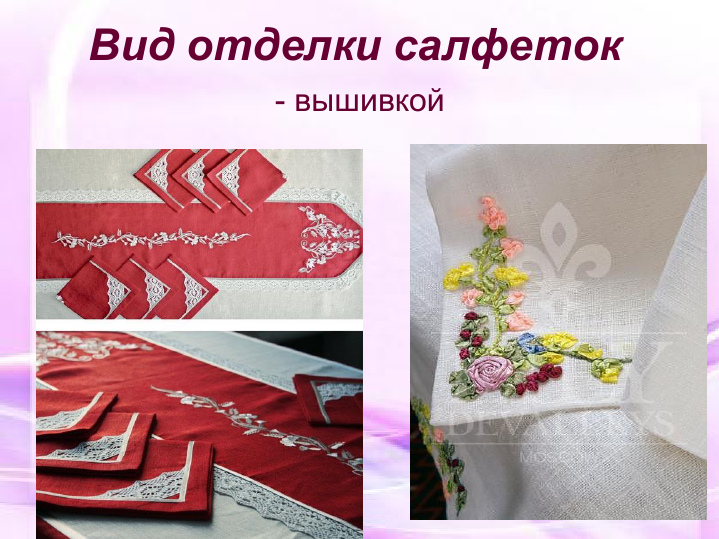 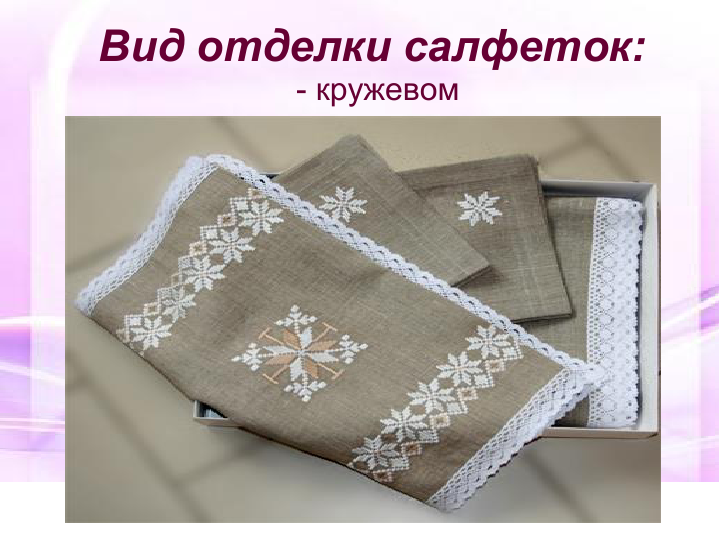 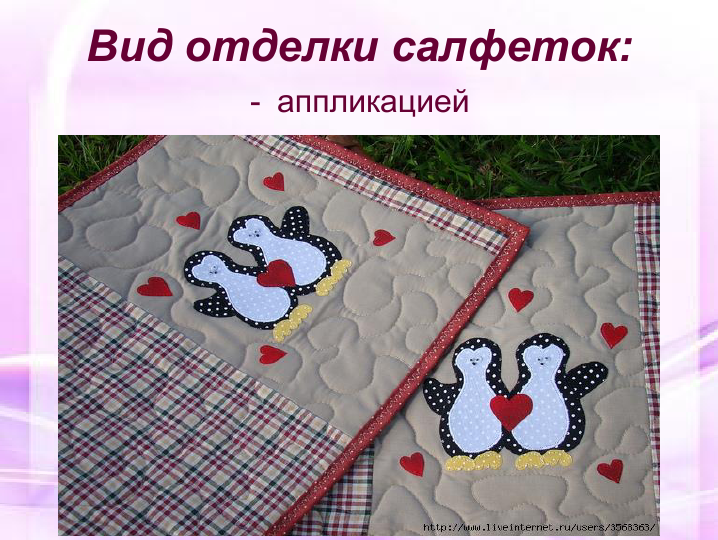 Салфетка
Имеет форму –
Состоит из  -


Служит для – 



Ткань для пошива -
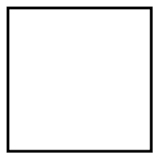 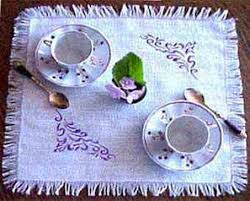 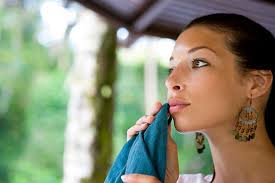 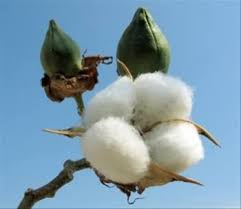 Способы обработки срезов
Бахрома


                          
                       Петельный стежок 


                          
                       Шов вподгибку с  закрытым  срезом
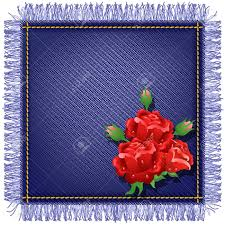 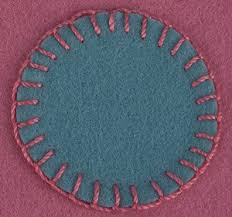 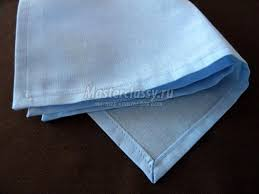 Тема урока
Обработка срезов салфетки швом вподгибку с закрытым срезом.
физминутка
План пошива салфетки
1. Подогнуть сначала поперечные, потом долевые срезы на 10 мм на изнаночную сторону, заметать.
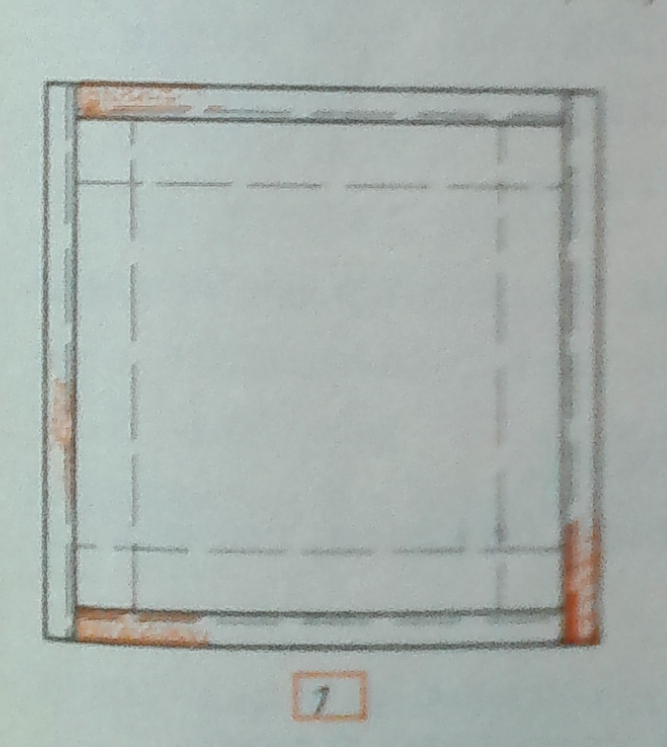 План пошива салфетки
2. Заложить углы, подогнуть припуски шва по контрольным линиям ширины подгиба, заметать. Подшить углы косыми стежками.
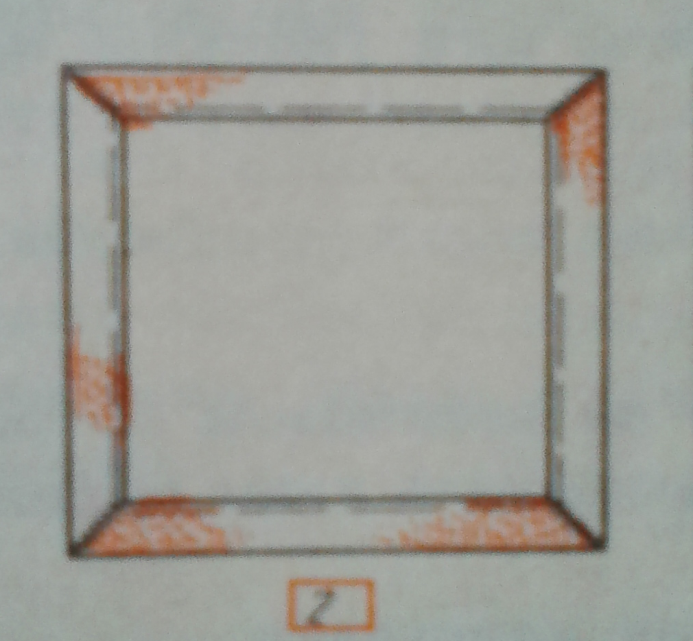 План пошива салфетки
3. Застрочить на 1-2 мм от края подгиба, делая в углах поворот детали на игле. Удалить нитки замётывания.





4. Отутюжить готовое изделие.
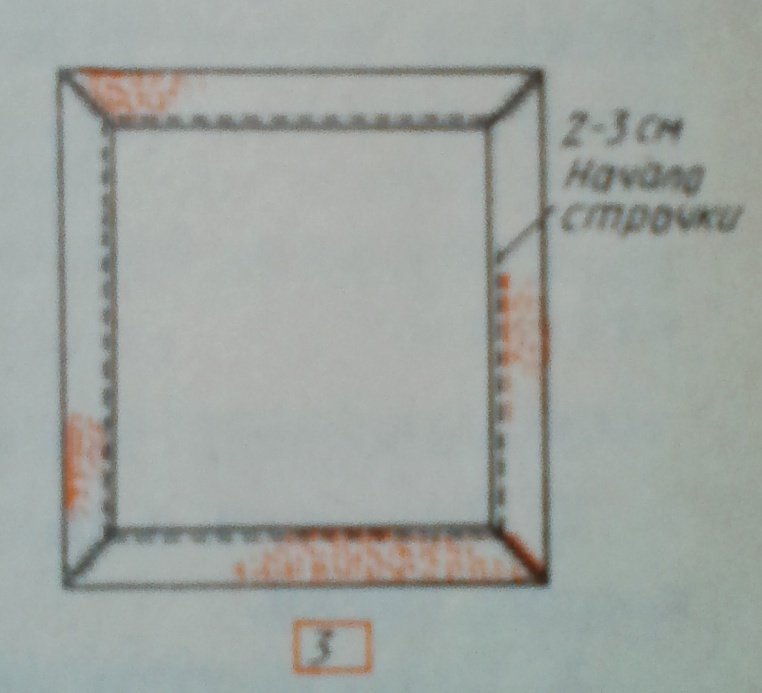 Что лишнее?
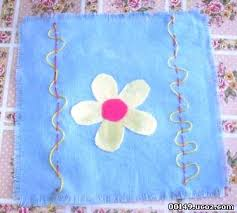 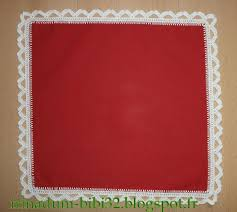 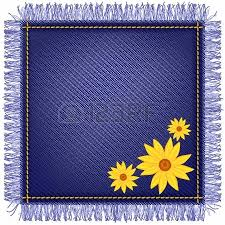 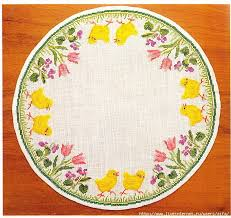 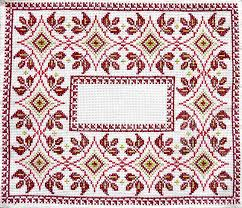 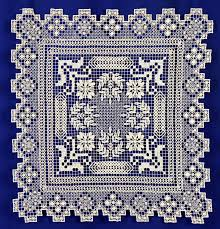 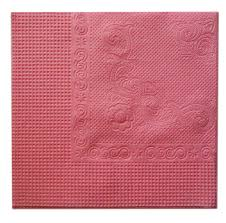 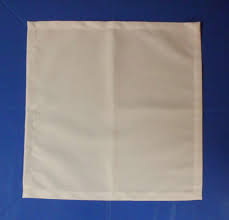